1.	Match the stages of mitosis with their descriptions.
Mitosis in Plant Cells:

 similar to animal cells except:
 centrioles are absent
 cleavage / furrow do not occur during cytokinesis.
  Instead, a cell plate divides the 2 daughter nuclei.
Cell plate (by fusion of vesicles)
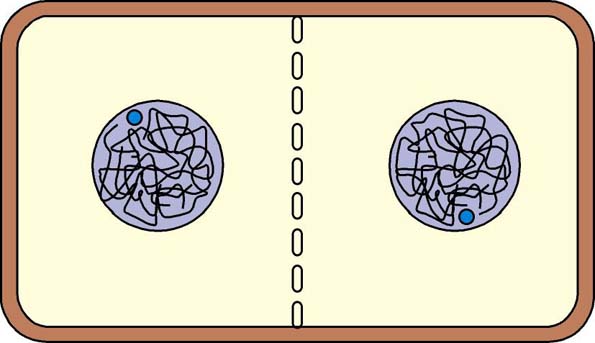 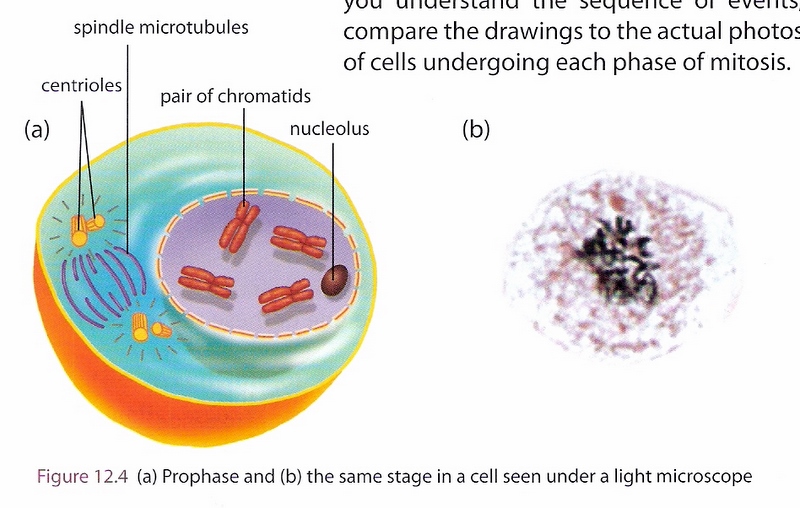 Importance of Mitosis

Mitosis is important:
 for growth 
 for organism to grow, new cells must be produced by mitosis

 for repair of worn out parts
 dead cheek cells are replaced by new cells produced by mitosis

 skin produces new cells to heal wounds

 in asexual reproduction
 mitosis causes shoots and roots to develop in rhizomes / bulbs
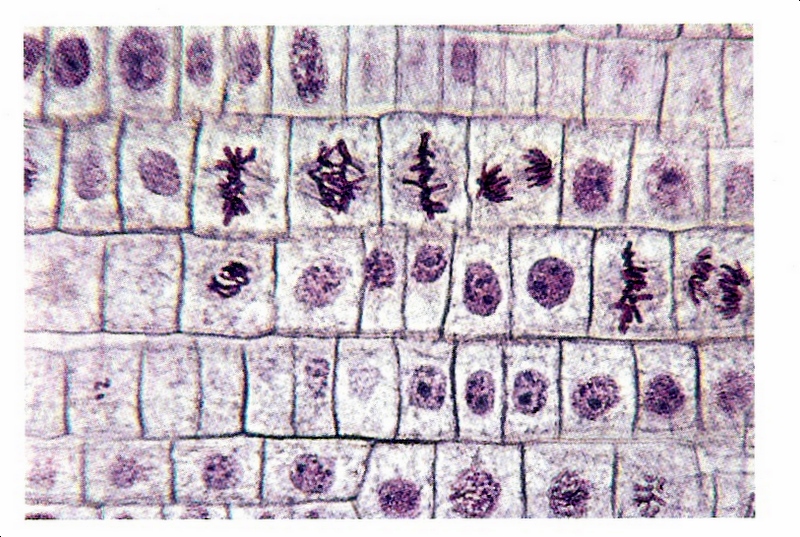 Workbook Pg 143
MCQ

Q1, 2, 3, 4

Structured Questions

Q2, 3, 4
Test Yourself! (page 343)

1 Root tip or shoot tip. The cells are in various stages of mitotic division 
   and the root and shoot tip are the only growing points in a mature plant.

2	(a)	During interphase, just before mitosis.
  	(b)	Interphase

3
Mitosis is important:
 for growth 
	For organism to grow, new cells must be produced by mitosis.

 for repair of worn out parts
   eg Dead cheek cells are replaced by new cells produced by 	  mitosis
        Skin produces new cells to heal wounds.

 in asexual reproduction
  Mitosis causes shoots and roots to develop in rhizomes / bulbs
18.3 Meiosis
Why are gametes haploid?
 Zygote is formed by fusion of 2 gametes.  
  Each gamete must only have half the number of 
  chromosomes as the zygote.

 Gametes are haploid (n) so that during fertilisation, 
  when a sperm (n) fuses with an egg (n), 
  a zygote which is diploid (2n) is formed.  This maintains
  the diploid number of chromosomes in the offspring.
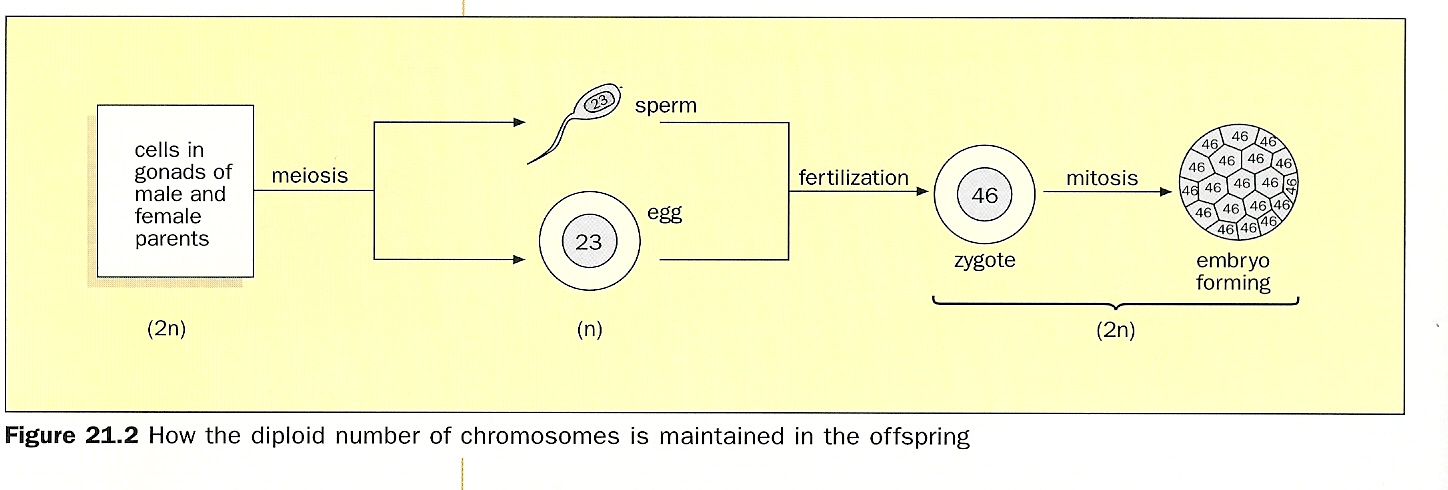 Gametes Vs Body Cells

Body cells  = 46 chromosomes ( 23 chromosomes from sperm, 23 from egg)
			  = 23 pairs
			  = diploid number (2n) 
			  = full number of chromosomes

	Gametes = 23  chromosomes
		          = haploid number (n) i.e. 
		          = half the number of chromosomes found
			   in the body cells.

	A Gamete is a reproductive cell with 
	haploid number of chromosomes.
Meiosis
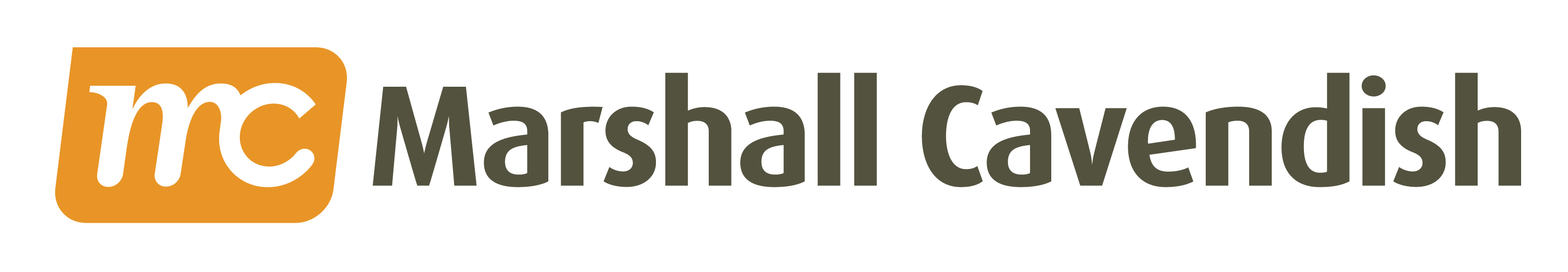 What is Meiosis?
Meiosis 
 is a nuclear division such that the daughter nuclei   produced contain half the number of chromosomes as  the parent nucleus.
 produces cells with haploid (n) number of chromosomes. (Reduction Division).
 consists of two divisions: meiosis I and meiosis II.
 Each division consists of: prophase, metaphase, anaphase and telophase.
Copyright © 2006-2011 Marshall Cavendish International (Singapore) Pte. Ltd.
January 16, 10
11
[Speaker Notes: Figure 18.20 page 345]
Overview of Meiosis
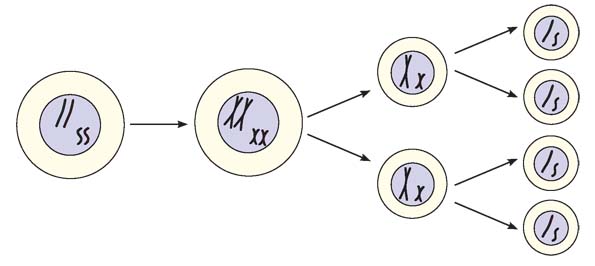 Meiosis I         Meiosis II
1 Parent cell 	       Replication	      Each daughter cell	   4 haploid gametes
   2n = 4		        of DNA	      has 2 chromosomes 	        n =2
				      with 2 chromatid
Meiosis
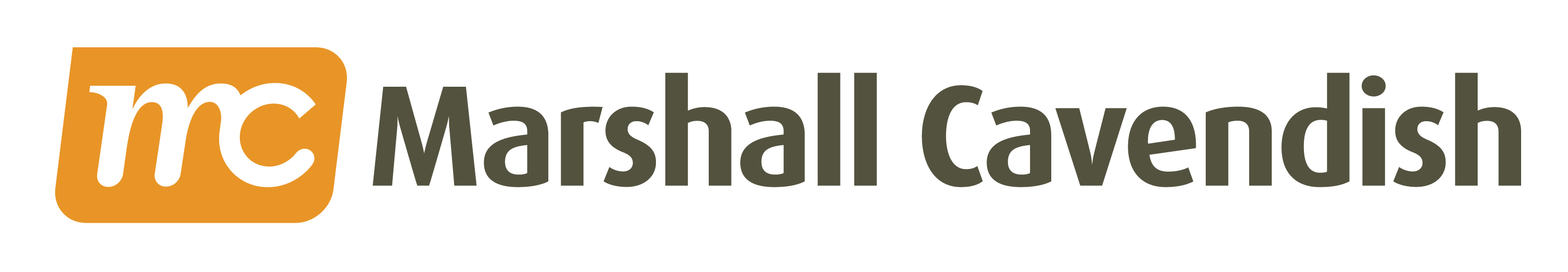 centrioles
nuclear envelope
asters
Interphase
 Chromatin threads 
 replicate, producing two identical sister chromatids attached at the centromere.
 are not visible under microscope.
 Centrioles 
divide (animal cell).
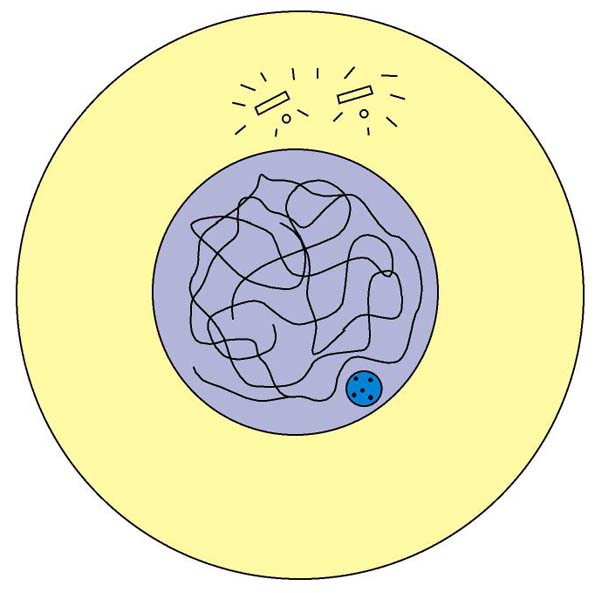 chromatin threads
nucleolus
cytoplasm
cell surface membrane
Copyright © 2006-2011 Marshall Cavendish International (Singapore) Pte. Ltd.
January 16, 10
13
[Speaker Notes: Figure 18.20 page 345]
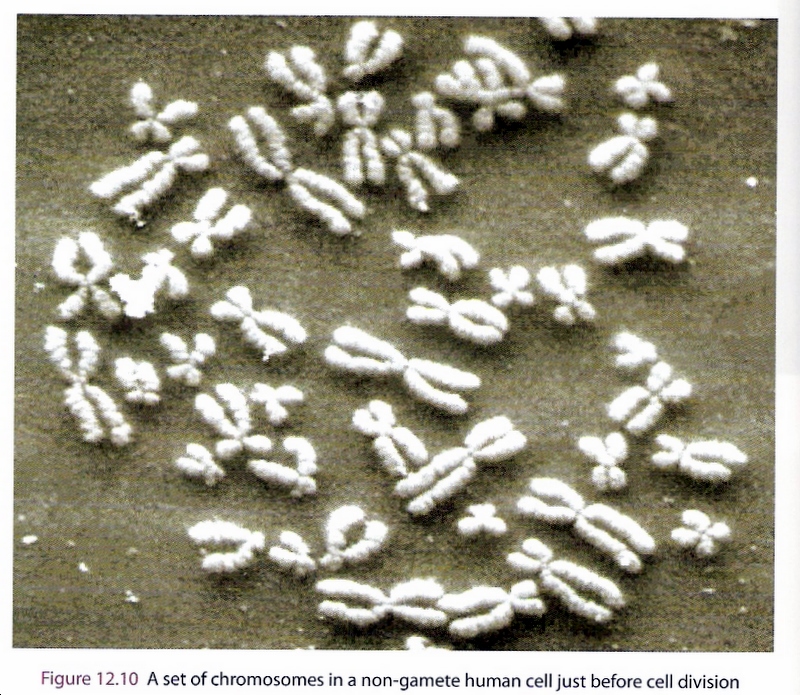 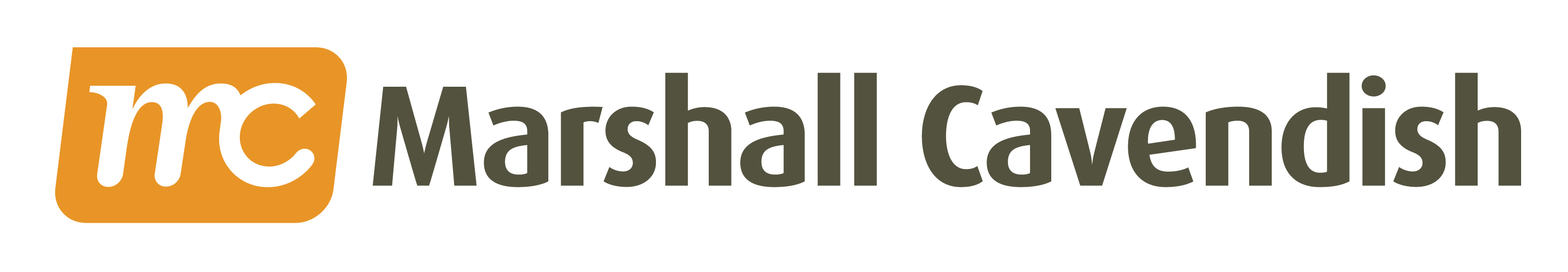 Meiosis I
Copyright © 2006-2011 Marshall Cavendish International (Singapore) Pte. Ltd.
January 16, 10
15
Meiosis
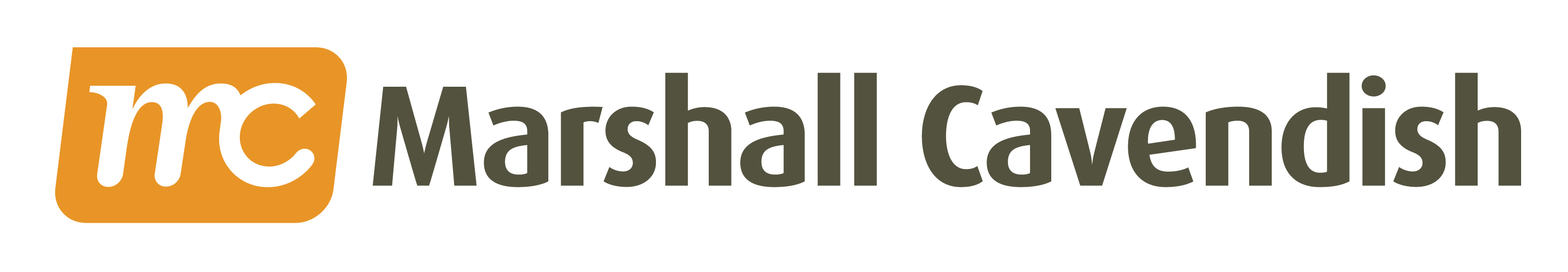 centriole
1
Prophase I
 Chromatin threads
 condense, coil and shorten to become chromosomes.
nuclear envelope
aster
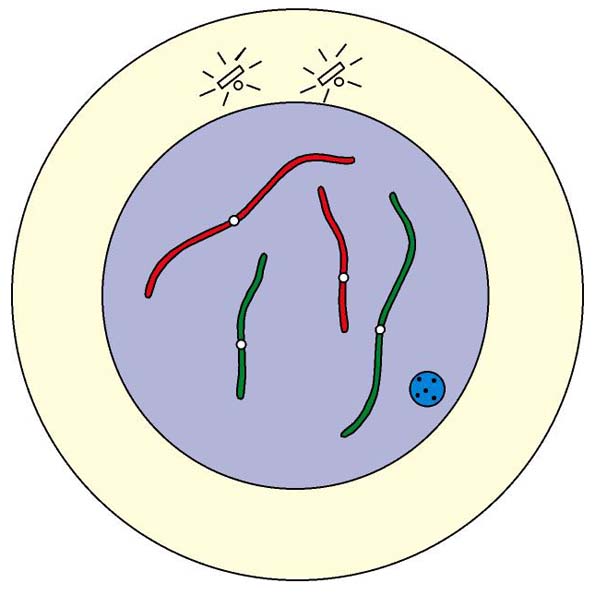 chromosome
nucleolus
centromere
cytoplasm
Copyright © 2006-2011 Marshall Cavendish International (Singapore) Pte. Ltd.
January 16, 10
16
[Speaker Notes: Figure 18.21a page 346]
Meiosis
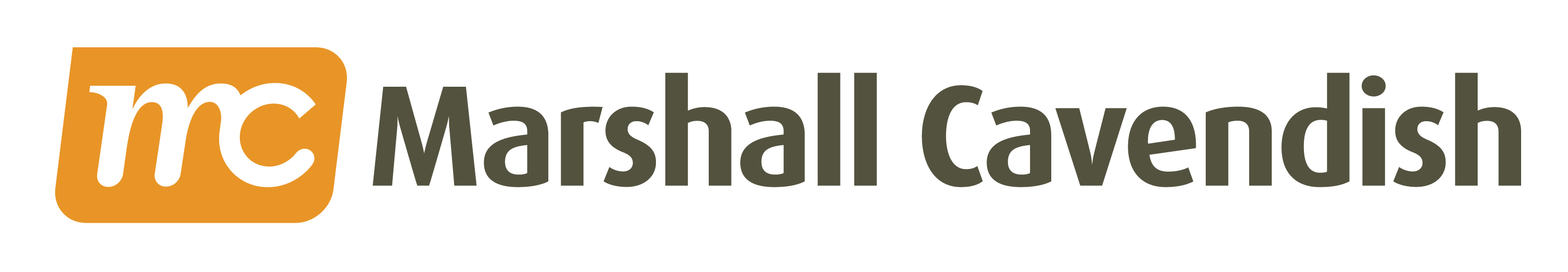 aster
Prophase I
 Homologous chromosomes 
 pair (synapsis). 
 have the same shape, same genes and same length. 
 one homologous chromosome comes from father, the other from mother.
 Asters 
 appear around the centrioles which move apart to opposite poles of the cell.
1
spindle fibre
centriole
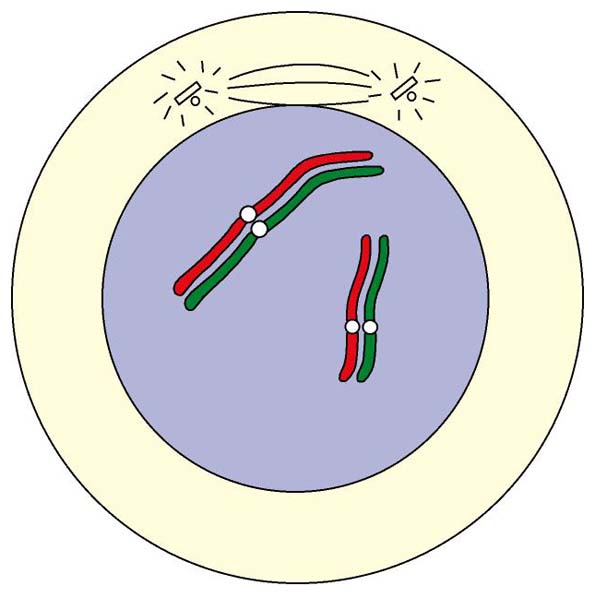 chromosome from mother
a pair of homologous chromosomes
chromosome from father
Copyright © 2006-2011 Marshall Cavendish International (Singapore) Pte. Ltd.
January 16, 10
17
[Speaker Notes: Figure 18.21b page 346]
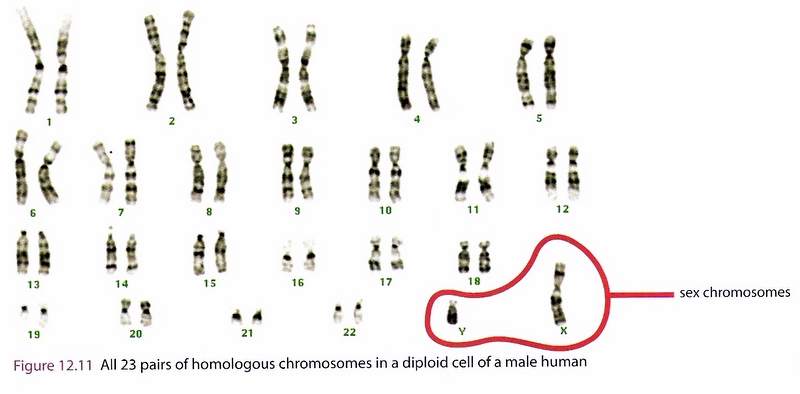 Meiosis
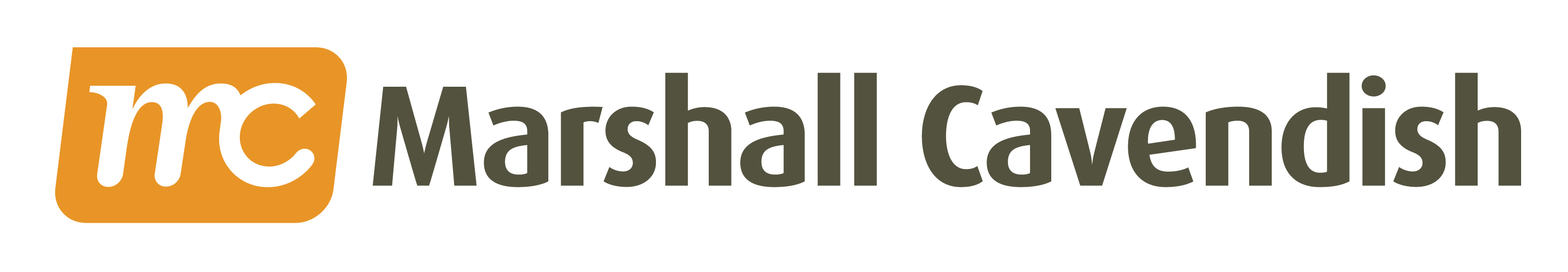 nuclear envelope disintegrates
Prophase I
  Chromosomes shorten; each chromosome consists of two chromatids attached at the centromere.
 Chromatids of homologous chromosomes may cross and twist around each other. (point =  chiasma (plural: chiasmata).
 Coiling cause them to break and exchange parts ( process = crossing over. Crossing over produces new combinations of genes along the chromosomes.
 The centrioles reach opposite poles of the cell.  The nuclear envelope and nucleolus disappear.  Spindle fibres form.
spindle fibre
1
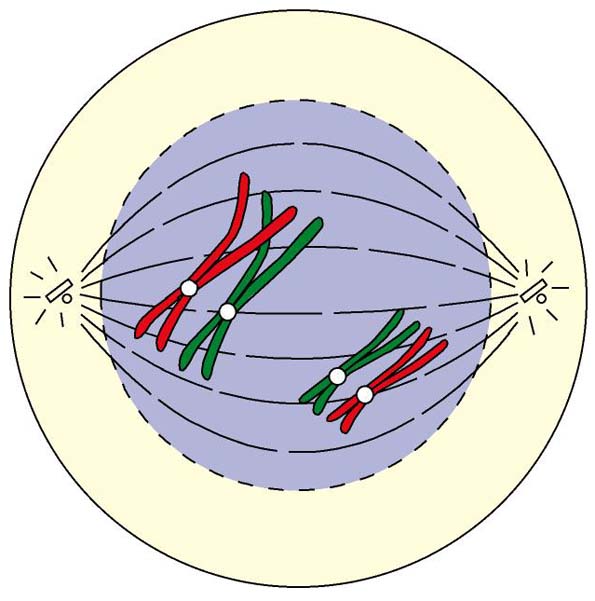 centriole
aster
chromatids
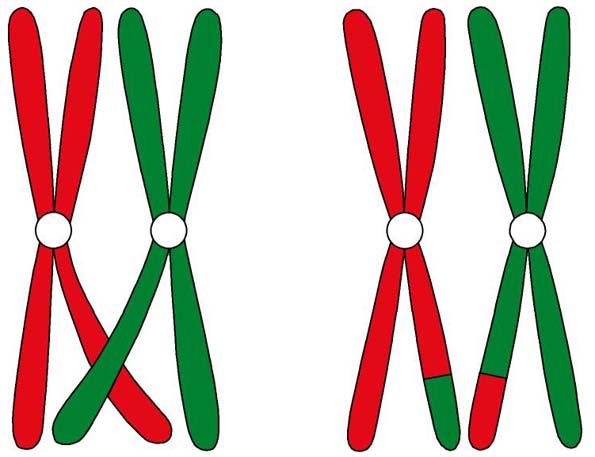 centromere
chiasma
Copyright © 2006-2011 Marshall Cavendish International (Singapore) Pte. Ltd.
January 16, 10
19
[Speaker Notes: Figure 18.21a & b page 346]
Meiosis
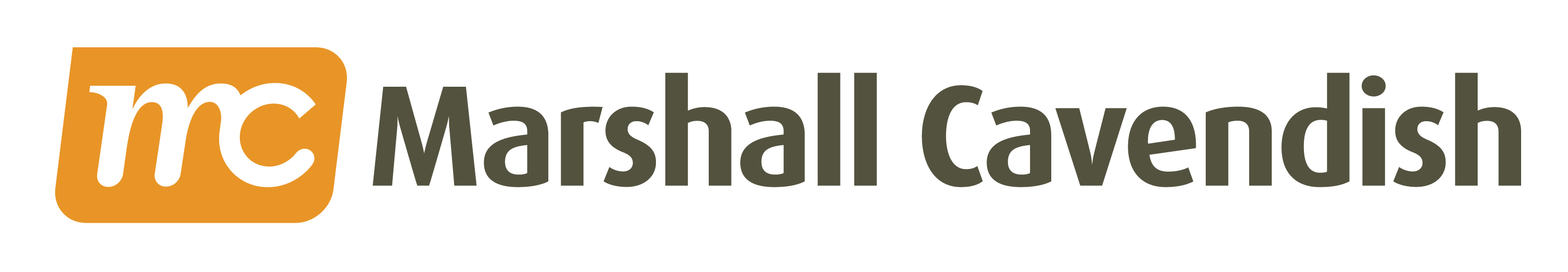 equator
2
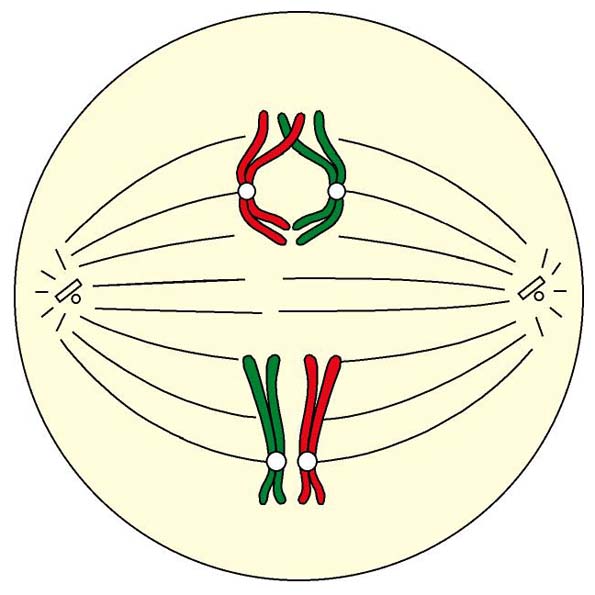 Metaphase I
 Pairs of homologous  chromosomes arrange themselves along the equator of the cell.
 The two chromosomes of each pair face opposite poles of the cell.
homologous chromosomes face opposite poles
Copyright © 2006-2011 Marshall Cavendish International (Singapore) Pte. Ltd.
January 16, 10
20
[Speaker Notes: Figure 18.22 page 347]
Meiosis
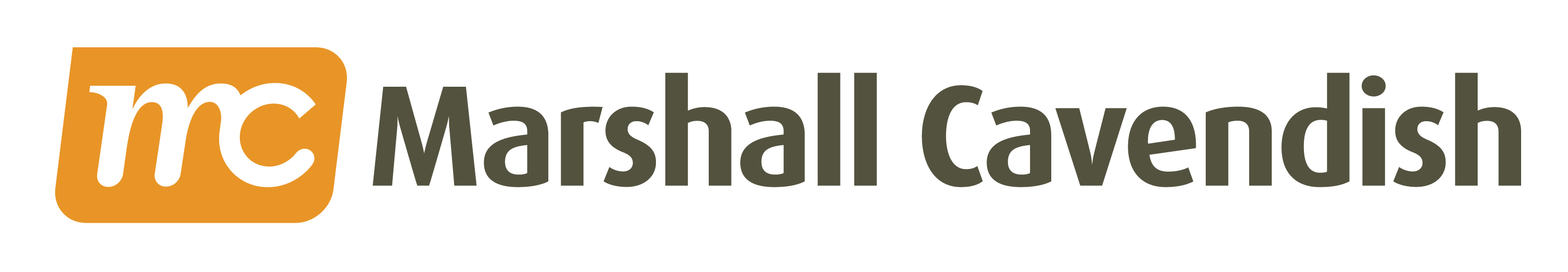 homologous chromosomes moving apart
3
Anaphase I
 Homologous chromosomes separate and move to opposite poles of the cell.
 Each chromosome here is still made up of two chromatids.
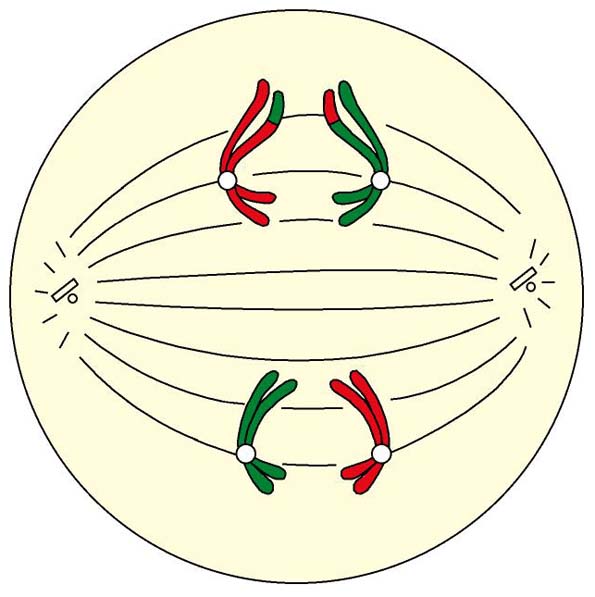 equator
sister chromatids (one chromosome)
Copyright © 2006-2011 Marshall Cavendish International (Singapore) Pte. Ltd.
January 16, 10
21
[Speaker Notes: Figure 18.23 page 347]
Meiosis
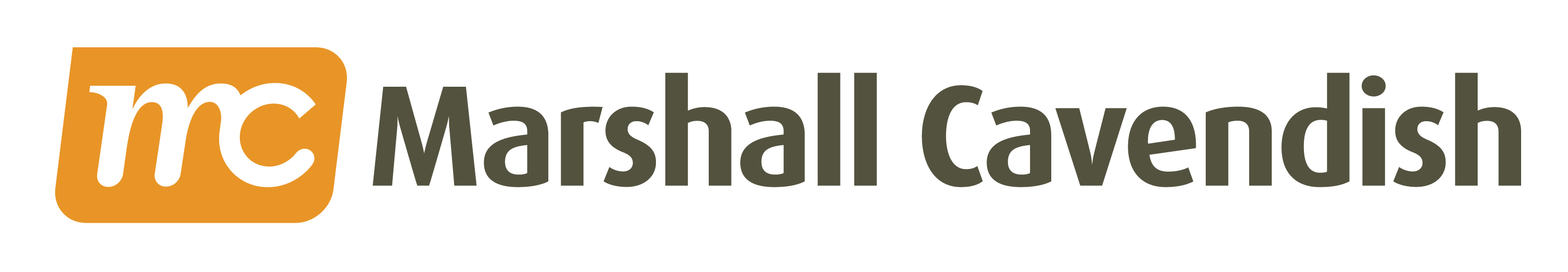 Telophase I
 A nuclear membrane forms around the chromosomes at each pole.
 This is followed by division of the cytoplasm. The cytoplasm cleaves into two, producing two daughter cells, each with the haploid number of chromosomes.
 The centrioles replicate.
one pair of centrioles
4
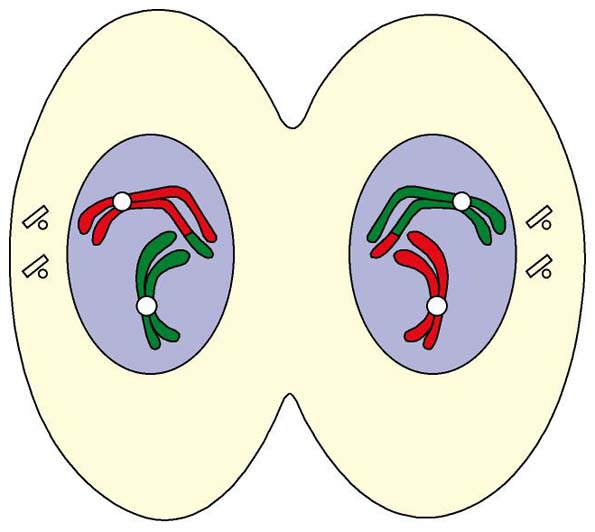 chromosomes
cytoplasm
nuclear membrane / nuclear envelope
Copyright © 2006-2011 Marshall Cavendish International (Singapore) Pte. Ltd.
January 16, 10
22
[Speaker Notes: Figure 18.24 page 347]
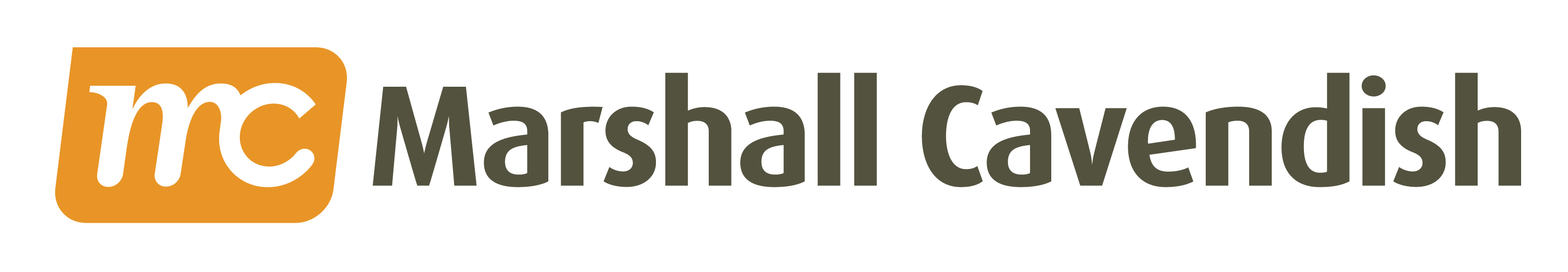 Meiosis II
Copyright © 2006-2011 Marshall Cavendish International (Singapore) Pte. Ltd.
January 16, 10
23
Meiosis
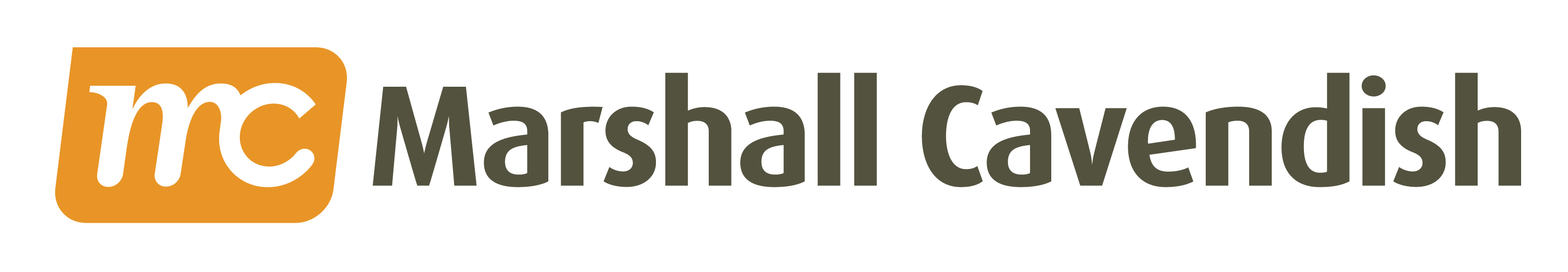 1
centrioles
Prophase II
  The centrioles move to opposite poles.
 Nuclear envelope breaks down.
 Spindle fibres appear.
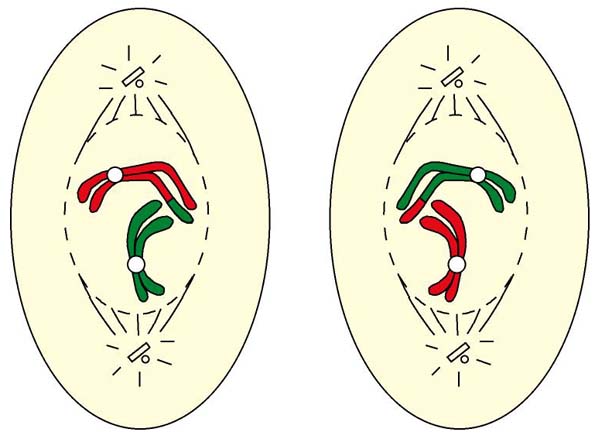 nuclear envelope breaks down
spindle fibres
Copyright © 2006-2011 Marshall Cavendish International (Singapore) Pte. Ltd.
January 16, 10
24
[Speaker Notes: Figure 18.25 page 348]
Meiosis
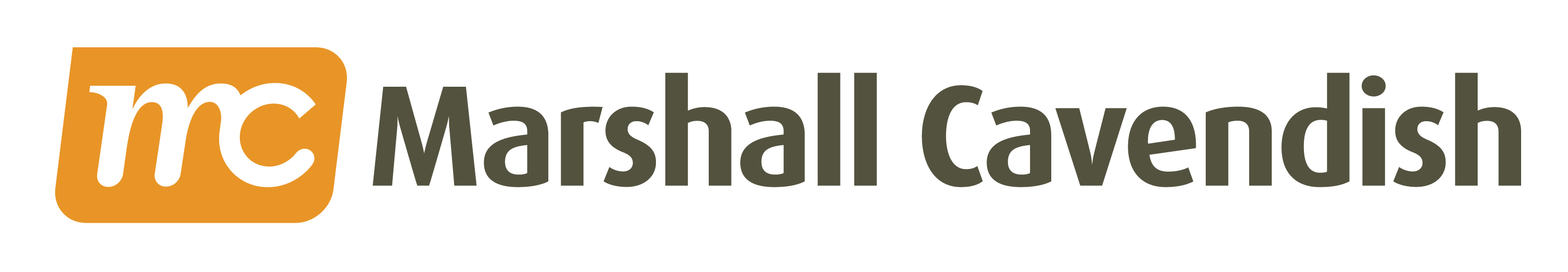 2
equator
Metaphase II
 Chromosomes arrange themselves along the equator of the spindle.
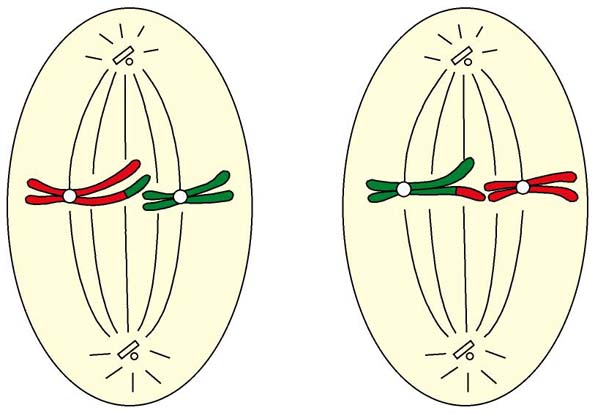 chromosomes
spindle fibres
Copyright © 2006-2011 Marshall Cavendish International (Singapore) Pte. Ltd.
January 16, 10
25
[Speaker Notes: Figure 18.25 page 348]
Meiosis
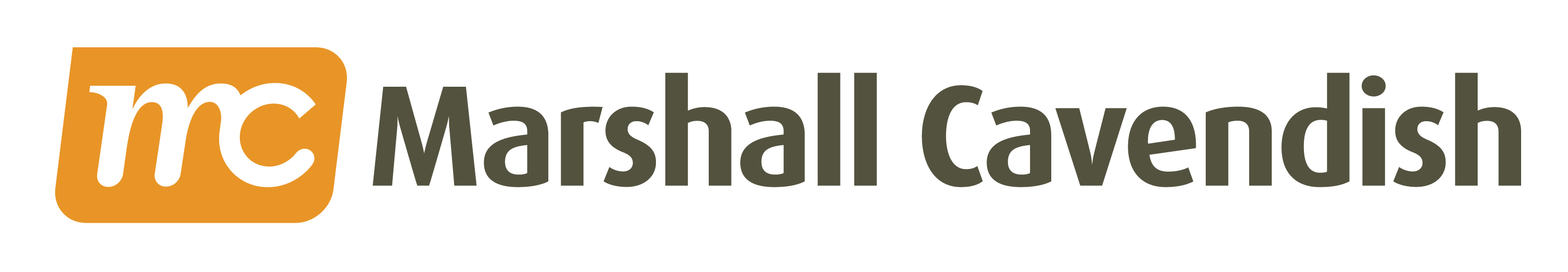 centromere
3
Anaphase II
 The centromeres divide.
 Sister chromatids separate and are pulled towards opposite poles of the cell.
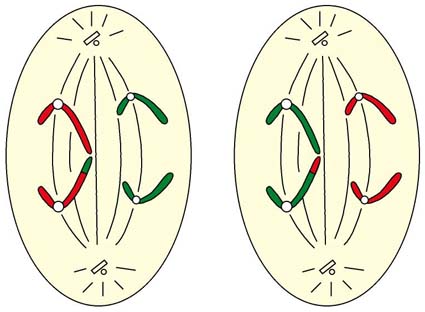 sister chromatids
spindle fibres
Copyright © 2006-2011 Marshall Cavendish International (Singapore) Pte. Ltd.
January 16, 10
26
[Speaker Notes: Figure 18.25 page 348]
Meiosis
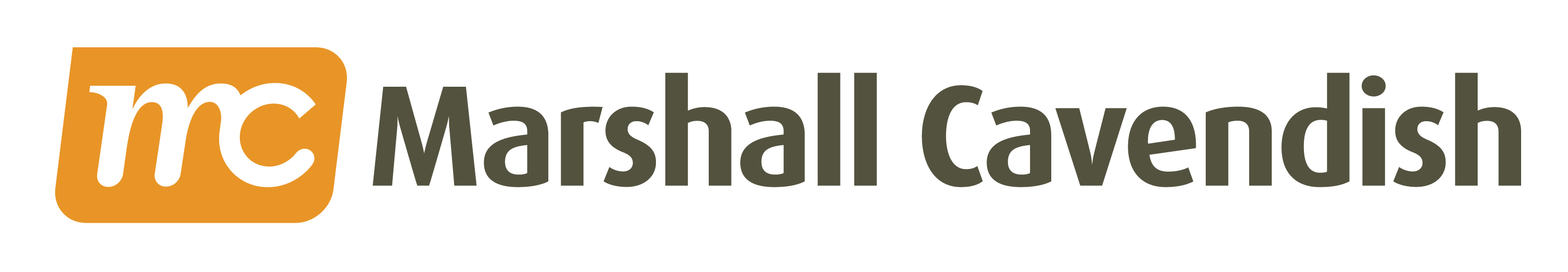 chromosomes
nuclear envelope
4
Telophase II
 Spindle fibres disappear.
 Nuclear envelopes form around the daughter chromosomes at each pole.
 Cleavage of cytoplasm results in four daughter cells, each with half the number of chromosomes as the parent cell.
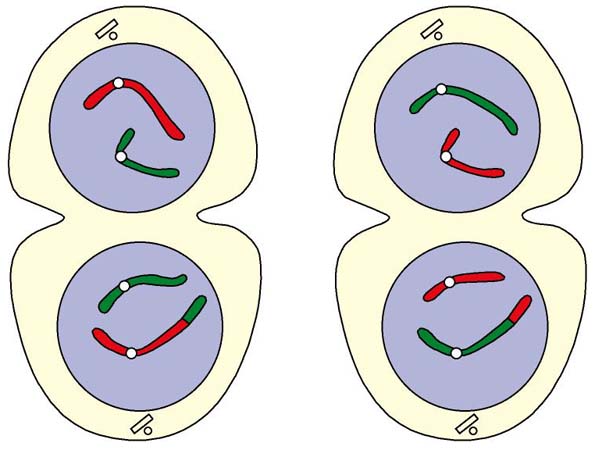 furrow
cytoplasm
Copyright © 2006-2011 Marshall Cavendish International (Singapore) Pte. Ltd.
January 16, 10
27
[Speaker Notes: Figure 18.25 page 348]
Importance of Meiosis

Meiosis

 produces haploid gametes.
  When male gamete fuses with female gamete, the diploid
  number of chromosomes is restored in zygote.

 results in variations in the gametes produced.
  Variations occur due to:
 crossing over and 
 independent assortment of chromosomes.
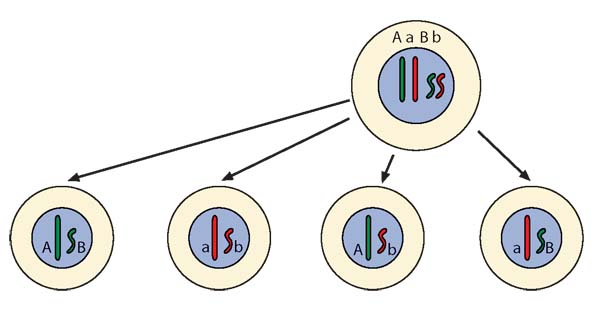 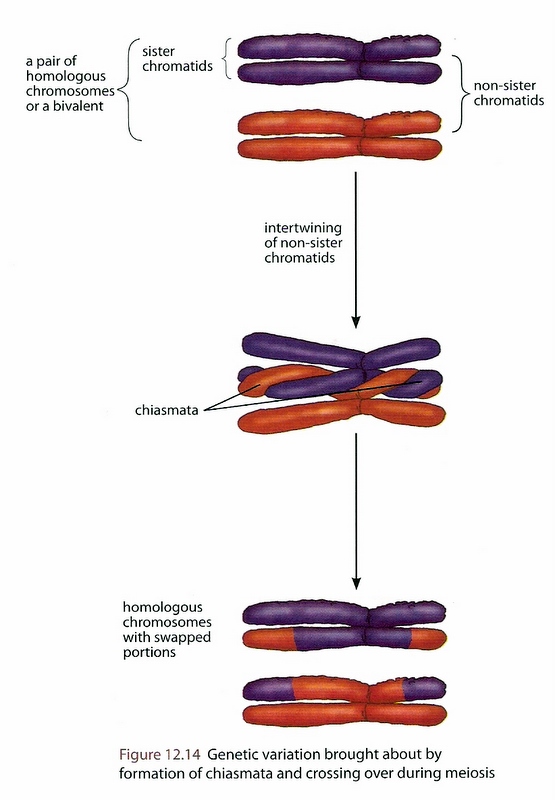 Variation

is brought about 
during meiosis by:

1. crossing over

2. independent assortment
1. Crossing-over
2. Independent Assortment
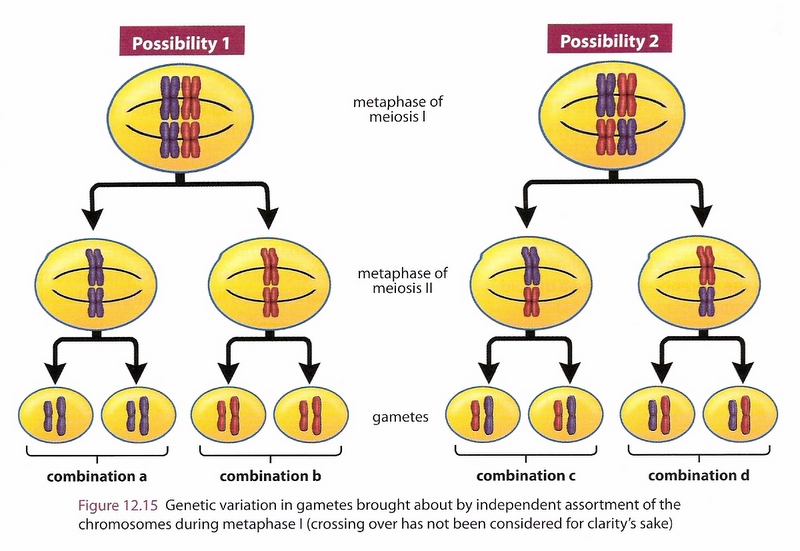 Importance of Meiosis

 Since fertilisation is random i.e.
  any sperm can fuses with any ovum,
  such variations in the gametes can produce variations
  in the offspring.

 Variations increase the chances of survival of 
   the species during changes in environment.
 When environment changes, nature will ’select’ organisms 
   with favourable characteristics to survive, while others die.

 Those that survive pass on the favourable genes to their offspring.
   Species live on.
Mitosis vs Meiosis